METABOLISMO HIDRO SALINO
GENERALIDADES
Prof. Beltramo Pablo Nicolas
COMPOSICION DEL MEDIO INTERNO
El agua representa el 60/70% del peso corporal
Variación 40 a 80 % de acuerdo al tejido graso
Dos compartimientos
LEC 1/3 total
75% liquido intersticial
25% liquido intravascular
Liquido transcelular (LCR, sinovial, ocular, peritoneal y pleural)
LIC 2/3 del total
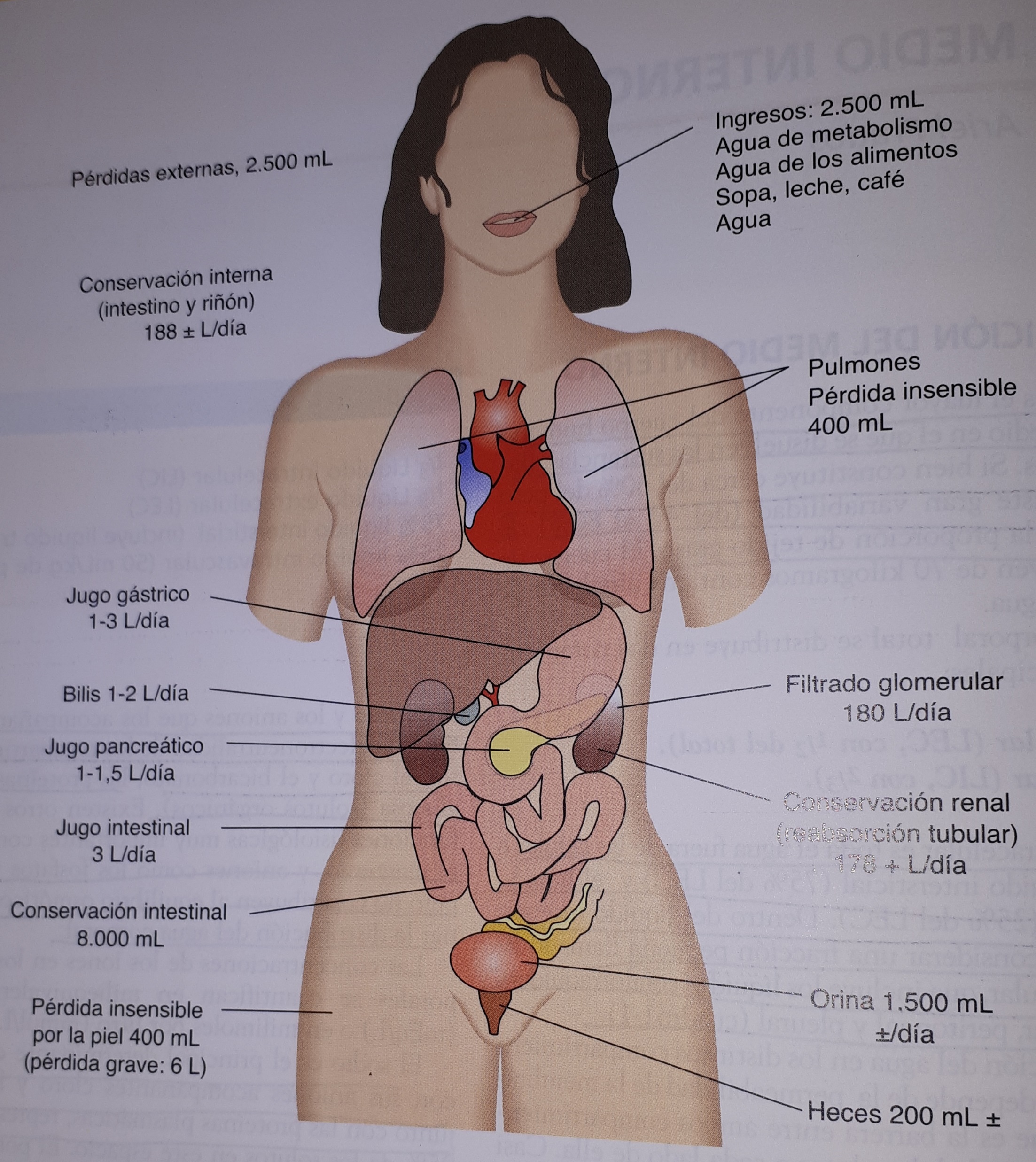 Solutos
LEC
Na+ Cl- bicarbonato y proteínas plasmáticas
LIC
K+ Mg+ Sulfatos, Fosfatos y proteínas intracelulares 
Osmolaridad Plasmáticas
P(osm)=2 x [Na+]+glucosa/18+urea/6
290mOsm/Kg. Tonicidad plasmática. Mecanismo de regulación
Conservación Renal
ADH
La Sed
Distribución de liquido según su composición
Balance de Minerales
Sodio
Na+ Corporal Total 60 mEq/Kg
10% LIC
40% Sales óseas
50% LEC
Dosis diaria necesaria 50 a 200 mEq/día
Potasio
K+ Corporal total 40 mEq/Kg
Concentración plasmática 4-5 mEq/L
Dosis diaria necesaria 40 a 120 mEq/L
Equilibrio Acido Base
Tres elementos
Hígado metaboliza las proteínas y produce (H+)
Pulmón elimina CO2
Riñón genera nuevo bicarbonato (H2CO3)
Concentración normal de bicarbonato en plasma es 24mmol/L
El pH del plasma oscila entre 7,35 /7,45
Mecanismo defensivo para mantener los valores normales
Buffers extracelulares (relación bicarbonato/CO2 plasmática) Intracelulares (Hb)
Pulmón regulando la concentración de CO2
Regulación renal excreta H+ y regula la producción de HCO-
HIPONATREMIA
Valor del Sodio por debajo de 135 mEq/L
Causas
Clínica
Depende del grado de instauración, compromiso cerebral y la causa.
El desplazamientos osmóticos del agua  produce aumento del volumen LIC, y en particular a nivel neuronal:  edema cerebral.

< de 48 Hs, Aguda (<125 mEq/l): nauseas, vómitos, convulsión y coma. 
> de 48 Hs, Crónica: los síntomas varían desde astenia hasta cuadros focales.

El Sme de desmielinización osmótica (mielinosis central pontina): lesión desmielinizante, origina daño permanente,  se da por corrección rápida de la natremia o hipercorrección.          Presenta: convulsiones, cuadriparesia, coma
Diagnostico
Interrogatorio: antecedentes de patologías (endocrinas, ICC, hepatopatías), cirugías recientes, ingestión de fármacos
Examen físico:
 evaluar estado del LEC (ingurgitación yugular, edemas, FC, TA)
Signo sintomatología de HT endocraneana.
Ex complementarios: 
Rutina
Ionograma sérico y urinario.
Proteinograma 
Lípidos
Gases en sangre
Algoritmo Diagnostico
Tratamiento
La hiponatremia asintomático NO ES URGENCIA TERAPEUTICA independientemente del nivel de natremia y la velocidad de instauración (pcte sin síntomas= adaptación cerebral adecuada)
 La hiponatremia sintomática, DEBE SER TRATADA EN FORMA ACTIVA (administración de sodio), pero con limites a conseguir y en el tiempo
HIPERNATREMIA
Valor de Sodio por encima de 145 mEq/L
Causas
Clínica
ASINTOMATICA

SINTOMATICA
Sed, que puede acompañarse de poliuria
trastornos neurológicos (Na >160 mEq/L o OsPl >350 mOsm/kg)
 irritabilidad
hipertonicidad muscular
 temblores
asterixis 
alteraciones del nivel de conciencia
Convulsiones
hemorragias subaracnoideas e intracerebrales
Diagnostico
Interrogatorio: antec de patologías (insf. renal, patologías del SNC), ingestión de fármacos (diuréticos, alcohol, litio, anfotericina, etc.)
Examen físico:
Evaluar estado del LEC (mucosas, ingurg yugular, edemas, FC, TA, PVC, diuresis
Signo sintomatología neurológica: nauseas, irritabilidad, convulsiones, déficit neurológico focales, etc. 
Ex complementarios: 
Rutina
Ionograma sérico y urinario.
Gases en sangre
Algoritmo Diagnostico
Tratamiento
HIPERNATREMIA SINTOMATICA CON DESCOMPENSACION HEMODINAMICA

Tto del deterioro hemodinámico:
 se reanima con solución isotónica de ClNa con o sin coloides.
Tto de la encefalopatía: Se calcula el déficit de agua libre a reponer: 
Déficit de H2O




Se administra este volumen en un periodo de 12 hs con Dext al 5% (ev o vía enteral por boca o SNG).
La mitad del déficit se corrige en 12 – 24 Hs
No se deben disminuir mas de 10 mEq en el 1er día de tto
Déficit de H2O libre= 0,6 x peso corporal (kg) x [(Na Pl ) - 1]
                                                                      140
Hipernatremia sin síntomas o descompensación  hemodinámica

Corrección del desequilibrio hidro salino: reponer el déficit  de agua con la misma fórmula, calculando un descenso menor a 10meq/día. Se pasa en 24hs controlando con ionograma cada 4hrs.

DBT insípida central: desmopresina ev 1-4ug/dosis o
spray nasal 20-40 ug/dosis (generalmente dosis diaria)
DBT insípida nefrogénica: tiazida + dieta hiposódica
HIPOKALEMIA /HIPOPOTASEMIA
Valores de potasio plasmático por debajo de 3,5 mEq/L
Causas
Desplazamiento EEC al EIC
Alcalosis 
Insulina 
Actividad beta adrenérgica: stress, enfermos, teofilina, dopamina, salbutamol, IAM, traumas.
Perdidas Renales
Diuréticos: furosemida, tiacidas
Tubulopatías 
Acidosis tubular
Hiperaldosteronismo
Hipomagnesemia
 Perdidas Extrarrenales
Vómitos
Diarreas
Abuso de laxantes 
Adenoma velloso
Clínica
Estreñimiento, íleo paralitico 
Calambres, fatiga, debilidad, hiperreflexia, parestesias.
Rabdomiólisis, parálisis.
Alargamiento de la repolarización, arritmias.
ECG
Tratamiento
K mayor a 2,5 mEq /l , no hay manifestaciones clínicas ni ECG 
Gluconato o cloruro de potasio. 
       1 cucharada sopera contiene potasio elemental 20mEq.    1  cucharada sopera (15ml) dos veces por día. 
K menor a 2,5 mEq /l, manifestaciones clínicas o ECG.
Reponer  EV: se realizan cargas de cloruro de potasio de 40 mEq por vía periférica y 60 por vía central en 300cc de sf a  o dext a pasar en 2-3hs. 
Se puede utilizar diuréticos ahorradores de K.
HIPERKALEMIA /HIPERPOTASEMIA
Concentraciones plasmática de K+ mayores a 5 mEq/L
Mayores a 6 mEq/L son sintomáticas
Letales mayor a 7 mEq/L
Causas
Incremento en el aporte endógeno o exógeno 
Desplazamiento del K intracelular.
Pseudohipercalemia
Acidosis 
Destrucción celular
B bloqueantes, relajantes musculares, digoxina.
Defectos en la Excreción renal 
Falla renal
Disminución del vol. Circulante  efectivo
Déficit selectivo de la excreción K
Diuréticos ahorradores de K
hipoaldosteronismo
Clínica
Debilidad, parestesias, hiporreflexia, fasciculaciones, parálisis flácida, paro respiratorio.
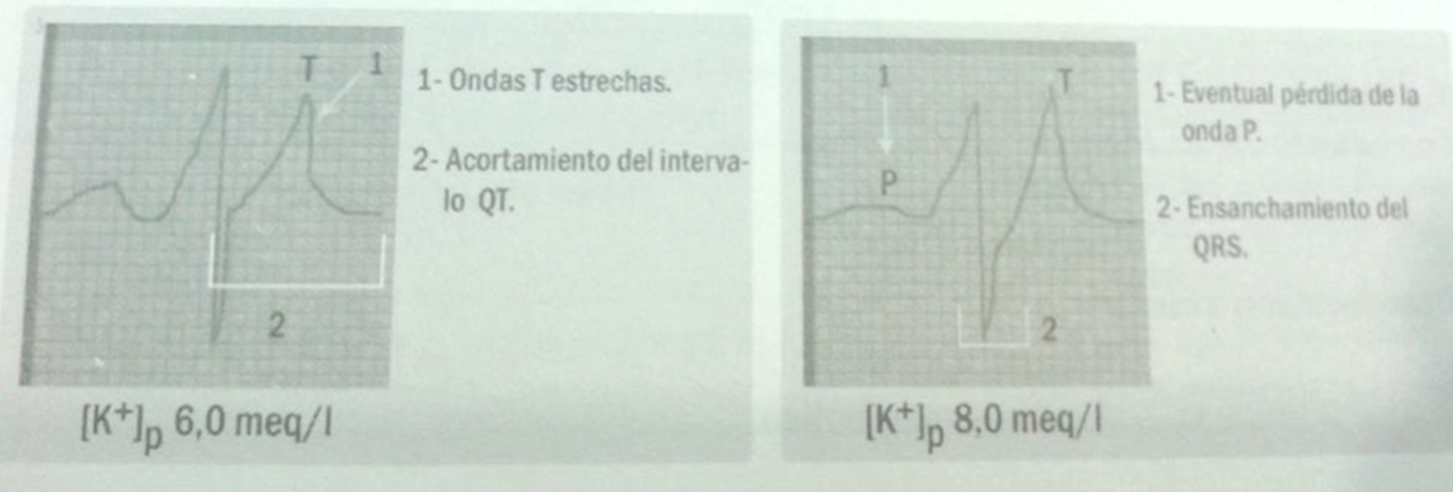 Tratamiento